Moving your sentences forward:concise writing
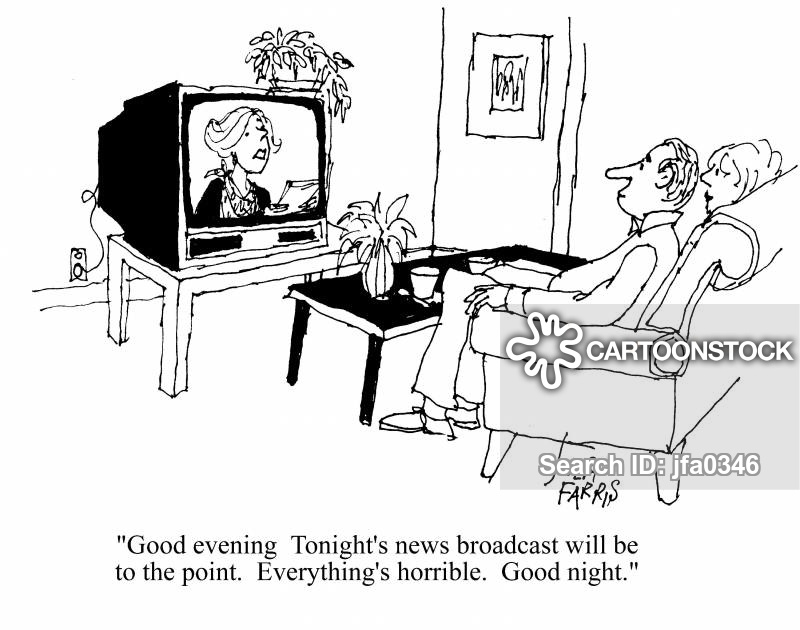 Deanne Buffalari
Contact me at:  buffald@westminster.edu
Three goals for today:
Practice eliminating words from sentences

Practice saying the same thing with fewer words

Some discussion of whether you need the details in the sentence at all
Why is concise writing important?
It can mean the difference between this:

There is currently a lively, ongoing controversy among many sociologists and other professionals who study human nature : theories are being spun and arguments are being conducted among them about what it means that so many young people—and older people, for that matter—who live in our society today are so very interested in stories about zombies.

And this:

Human nature experts currently debate why people are interested in zombies.
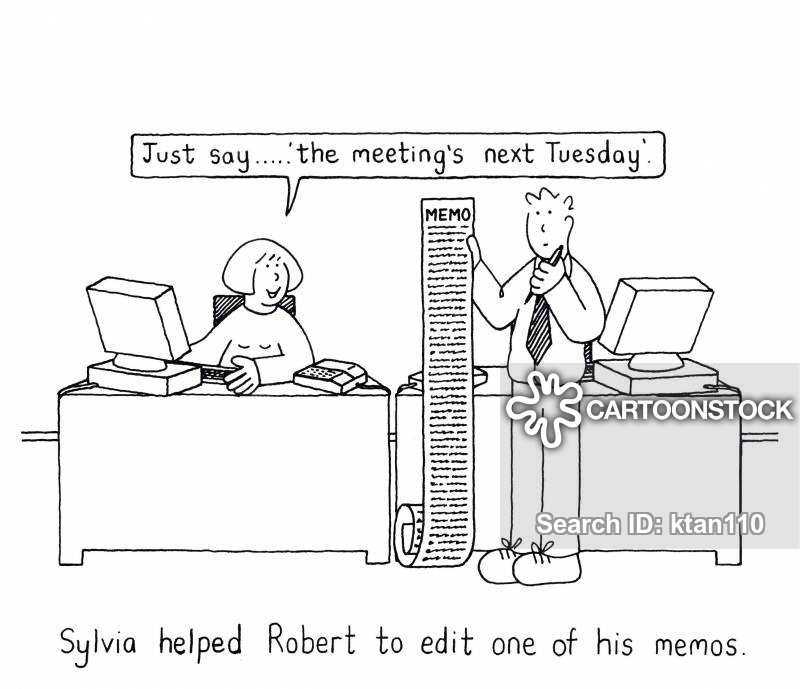 Why is strong, concise writing important?
Wordy, redundant, and “hesitant” writing sometimes suggest:

	a lack of preparation (this is under your control)

	a lack of knowledge (this is under your control)

	a lack of confidence (this will improve with practice)

	a lack of time (this is under your control)

GOAL: leave enough time to read over the full draft of your paper for content, but also for organization, grammar, and word choice?
TARGET 1 - GET RID OF WORDS!  Use accurate nouns and strong verbs (and try to get rid of adjectives and, especially, adverbs)

		Run really really fast 	becomes…..		sprints

		Speak quietly

		Eat hungrily

		Small tree

		Young child

		Nonsensical, disordered talk
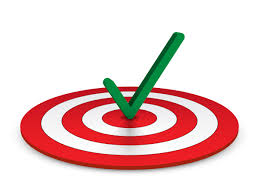 TARGET 1 – GET RID OF WORDS!  Eliminate “filler” phrases 

		“At this point in time….” 	becomes	“Currently"

		“During the time that….”	

		“In spite of the fact that…”

		“She is a woman who….”

		“Due to the fact that….”

		“For the purpose of….”				eliminate!
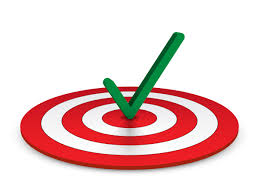 Sometimes, we are saying the exact same thing using similar words and phrases- so, try eliminating first and then move onto simplifying and reducing words.
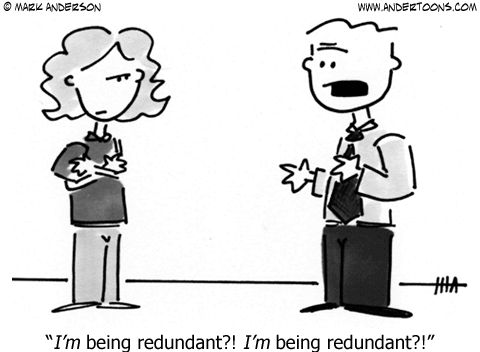 TARGET 1 – GET RID OF WORDS!  Eliminate words that don’t add meaning to the sentence:

	They planted a garden that was full of flowers that were beautiful.

		We have every intention of doing what you suggested in the 		letter that you wrote and sent to us.

		Any meal that you would like to make for dinner this 				evening is fine with me.

Completing this paper in time for the deadline will likely be nearly impossible without some kind of help from another student in the class.
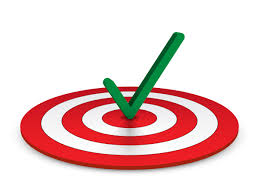 TARGET 2 – USE ACTIVE VOICE!  

			
	Passive voice:  The video was viewed by the students after class.

	Active voice:  The students viewed the video after class.

	
	Active voice:  Three bowls of ice cream were eaten by the girl for 					dessert.

	Passive voice:  The girl ate three bowls of ice cream for dessert.
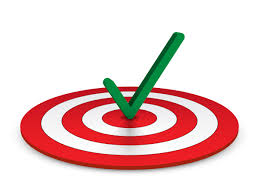 TARGET 2 – USE ACTIVE VOICE!  Your turn!

			
	Passive:  The slippery streets were navigated by the pedestrians.
	
	 Passive:  The students’ questions are always answered by the 				professors are the end of class.

	Passive:  Contraction of muscles is increased by chemicals in the 				nervous system.

	Passive voice:  Employees are required by the company to watch 					training videos every six months.
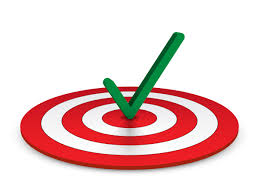 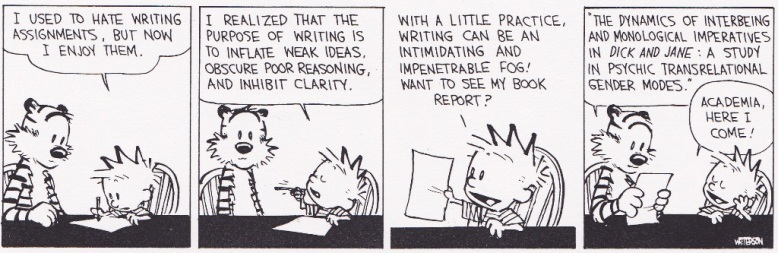 TARGET 3 – SIMPLIFY SENTENCES.

			
	This uses some of the techniques we’ve just practiced (eliminating phrases, using active voice) but also emphasizes more dramatic changes like removing unnecessary descriptors.  



Sometimes, this requires looking at a sentence, and breaking it down to the bare bones:  what is it you really want to convey?
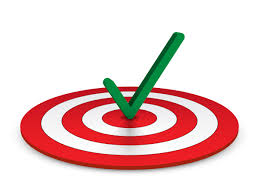 TARGET 3 – Simplifying sentences
	
Some tips:
	1. Can prepositional phrases be replaced?
		”the students who attend Westminster College”
		Westminster college students

	2. Watch for “expletive” construction- sentences that often start 		with 	“There is a…” or “It is…” or “there are”
		It is required that all students who attend Westminster 			College complete Inquiry during the fall semester of the first 		year that they are students at the college.
		First year Westminster students must complete Inquiry in 			the fall.
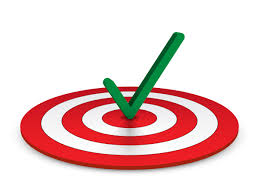 There was a desire on the part of the individuals who are members of Congress to continue on with the current discussions regarding the degree to which providing financial support to the general public was an option given the state of the current budget.


becomes


Congress wished to continue discussions on public aid and the budget.
SIMPLIFY SENTENCES.   YOUR TURN!
According to experts, the prolonged use of classes of stimulant drugs can cause, in some users, changes or adaptations to the rewards systems of their brains.

A great number of community members who did not participate in a sport in high school will not cast a vote to increase the raising of money for improvements of local sports fields including baseball, soccer, or football. 

It appears that all of the four different members of the committee have come to a decision in which they are all in agreement.

With the possible exception of the 3 men from Georgia, no one who had attended the event knew any of the songs that the band chose to perform.
FINAL TASK- moving towards entire paragraphs.
		
Can you take these rules and improve an entire paragraph?
In my own personal opinion, I believe that all amusement-park roller coasters should be required to undergo thorough and complete inspections once they have reached the old age of fifteen years old. From what I have seen and read, most roller coaster accidents that tend to occur do so on older steel roller coasters can be traced to poor, inadequate, bad maintenance. The engineering technology of old should be considered obsolete and out of date, and amusement parks should be forced to comply with strict safety rules and regulations that revolve around the idea that once a coaster has reached fifteen years of age, it should be taken apart and put back together with newer, better, more technologically sound, and safer roller coaster mechanical parts. I think and strongly feel that changing the current standards of roller coaster safety urgently needs to be made a federal law. It is the Constitutional responsibility of the federal government to keep citizens safe.
Two more points… (last but not least…)
These techniques require that you have written material to work with.  That requires leaving yourself time before the due date to revise.
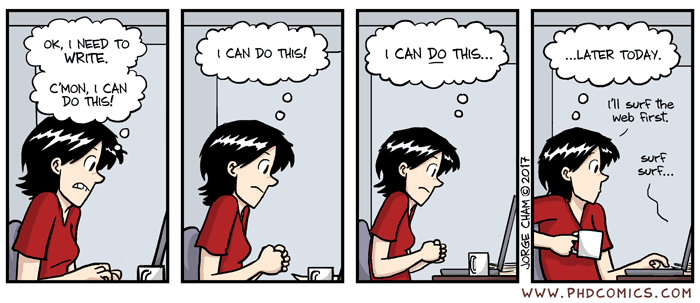 Two more points… (last but not least…)
LESS is not always MORE.  You have to 1) be sure you are not changing the meaning of sentences while you edit them, and 2) used varied sentence structure.  We like concise sentences, but we also don’t want:

Leonardo da Vinci was an artist.  He was born in 1452.  He died in 1519.  He lived in Italy.  His paintings are very famous.  Leonardo da Vinci was also a painter.